حرفُ الضادض
ضَ   ضُ   ضِ
ضَبع                      ضَمّة                      ضَباب
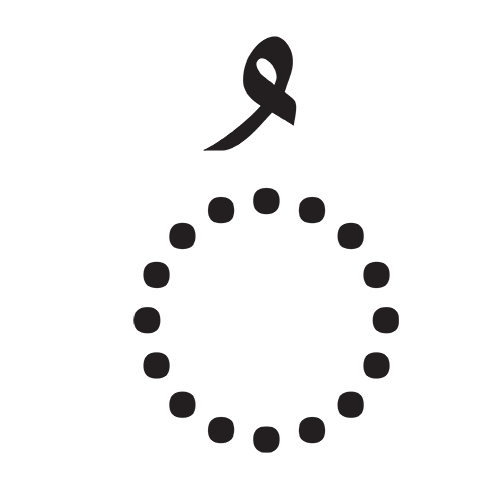 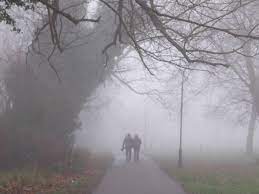 ضُروس                   ضُباط                  ضُيوف
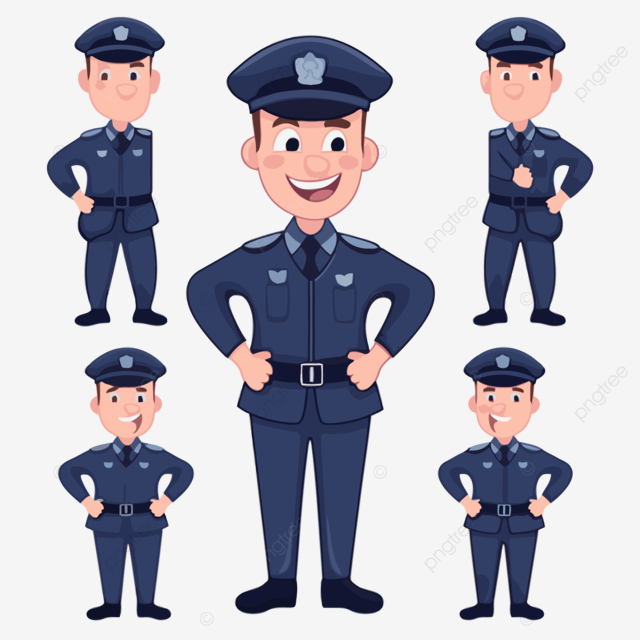 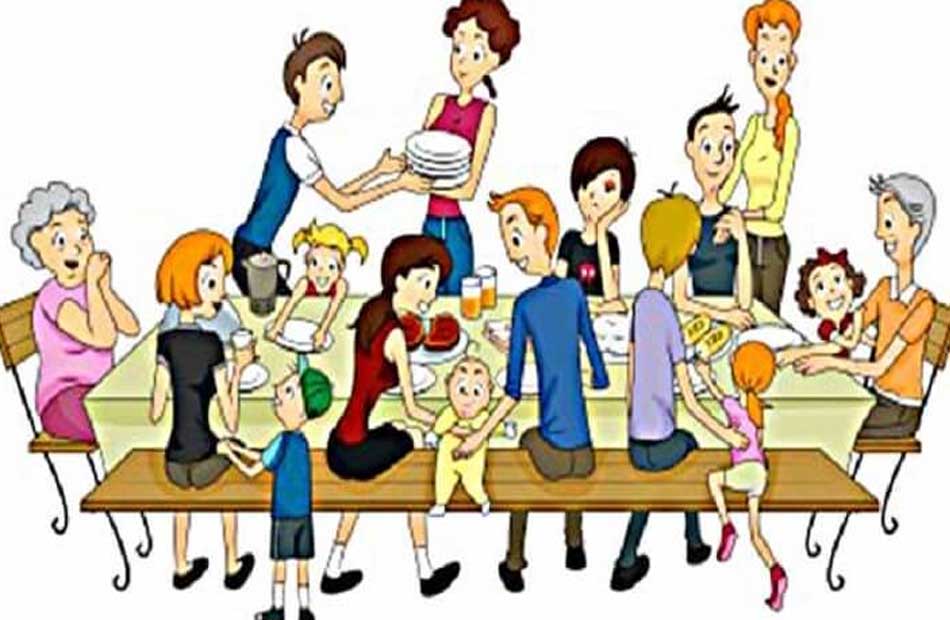 ضِفدع                             ضِرس
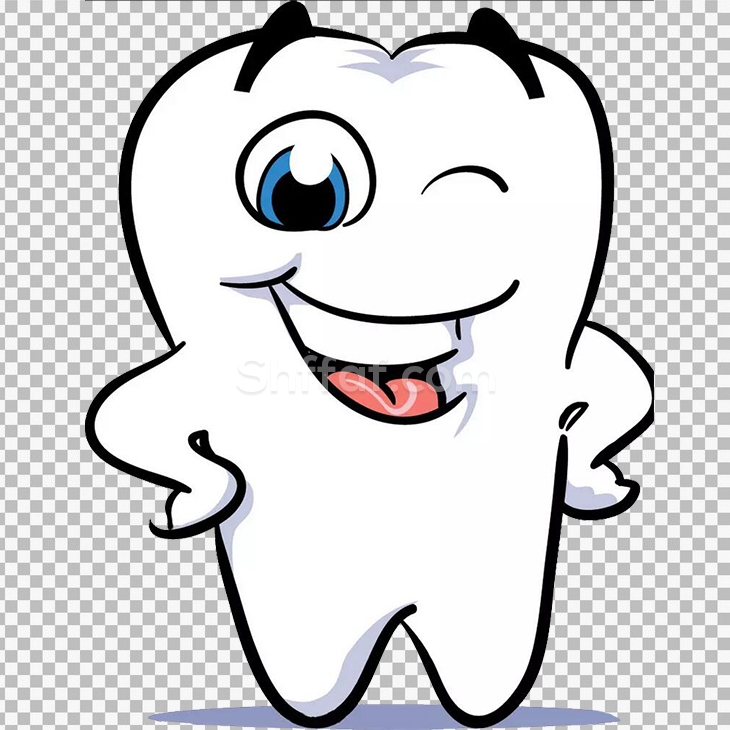 ضابط                     ضوء                   رضيع
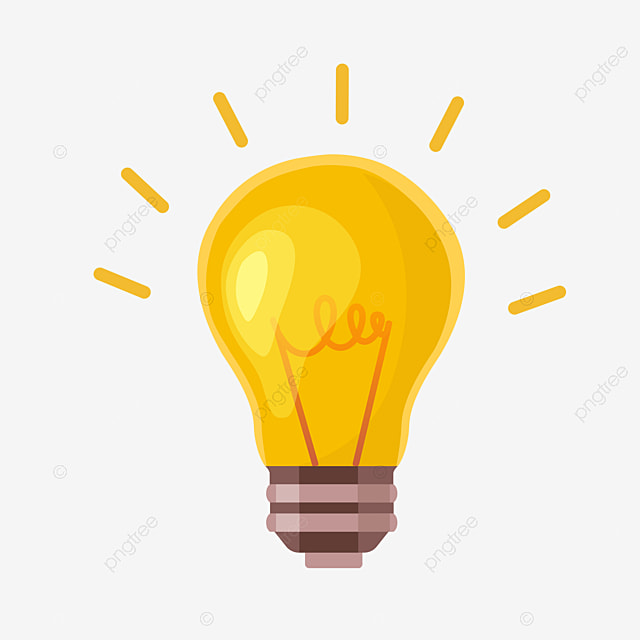 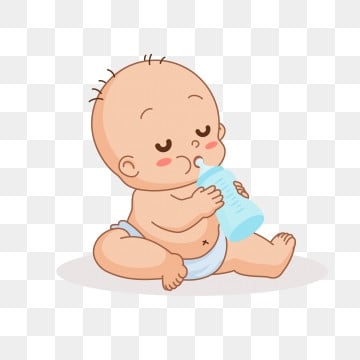 أخضر                               أبيض
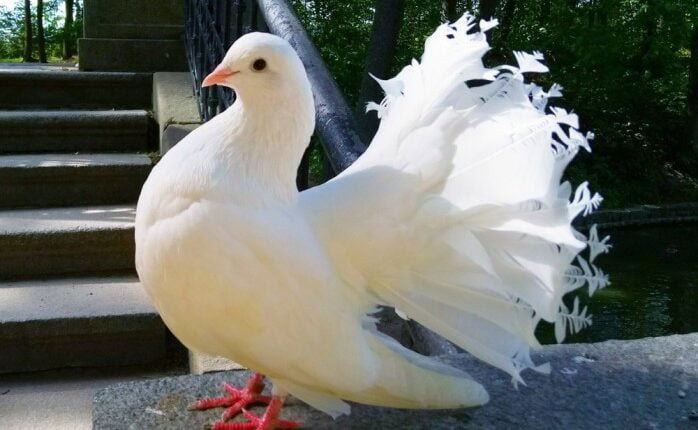 تمارين الصف
سنحل في الصف تمارين كتابي 2
الصفحات 37-38-39-40-41-42
ونتعلم كتابة الكلمات التالية 
حضر ، ضرب، ضرس، أخضر
الواجب المنزلي
مراجعة جميع الكلمات التي تعلمناها 
كتابة الكلمات في كراسة الخط 2 
الصفحات 9 -10-11